Результаты базового исследования уровня финансовой грамотности россиян
Заказчик - Министерство финансов Российской Федерации (Минфин России)

Исполнители - Консорциум компаний ЗАО «Демоскоп» и ЗАО «Прогностические решения»
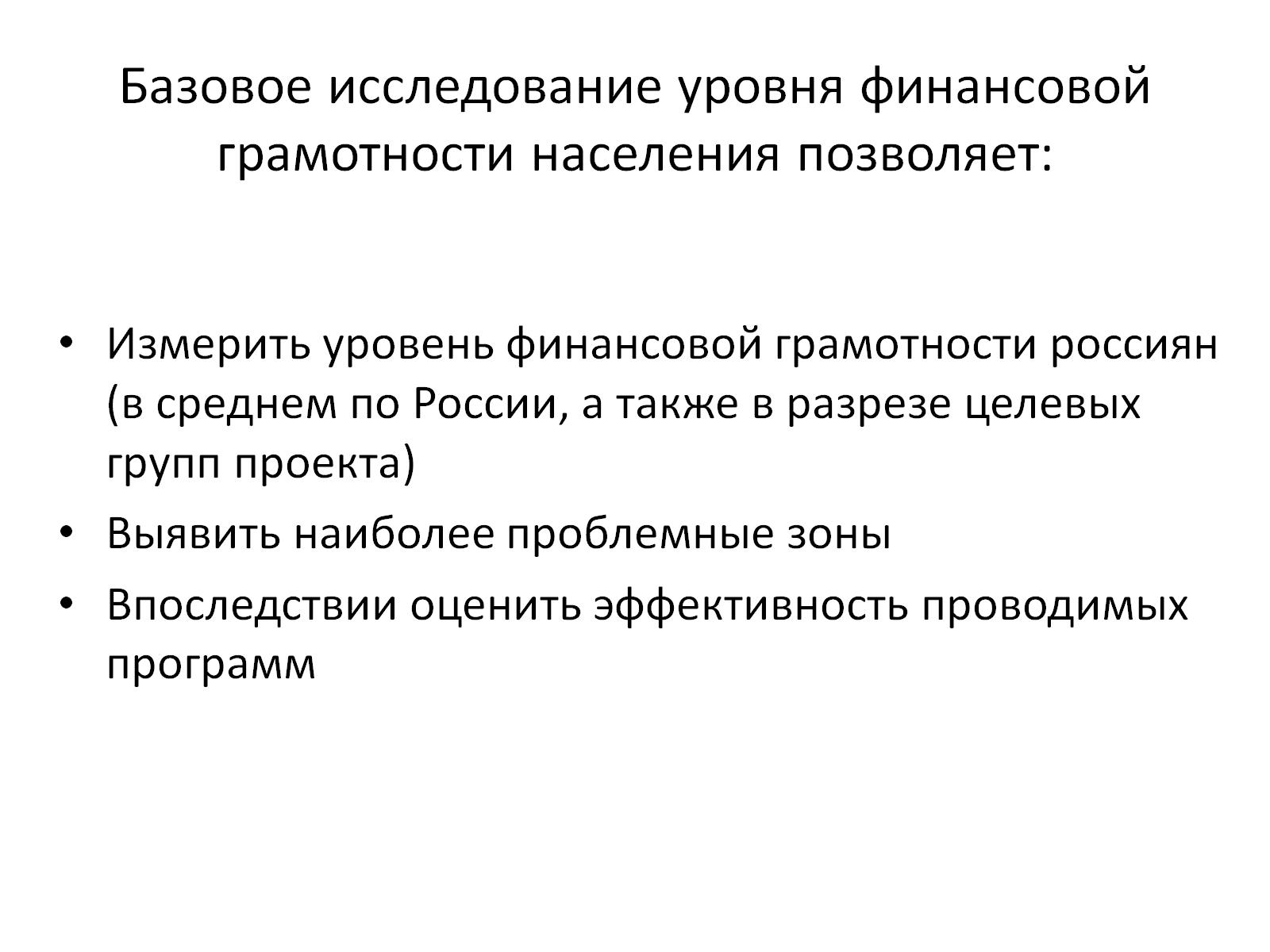 Базовое исследование уровня финансовой грамотности населения позволяет:
Информационная база исследования
Время проведения - сентябрь 2012 г. 
Всероссийский опрос населения (N= 6000 человек)
Региональные опросы в Волгоградской, Калининградской, Оренбургской и Ярославской областях (N= 1500 человек в каждом из регионов). 
Всероссийская и региональные выборки репрезентативны для населения РФ и регионов, а также для целевых групп респондентов с низким (1-4 децили по среднедушевому доходу) и средним (5-8 децили по среднедушевому доходу) уровнем дохода. 
Для целевых групп школьников (14-17 лет) и студентов дневных отделений ВУЗов и ССУЗов был произведен добор респондентов из данных целевых групп. 
Опросы проводились методом личного интервью, по истинной адресной (а не маршрутной) выборке (true address sample) с условием троекратного посещения домохозяйства для установления контакта и опроса отобранного члена домохозяйства.
Понятие финансовой грамотности, использующееся в проекте
Результирующие индикаторы проекта
Понимание основ пенсионного обеспечения 
Понимание соотношения «риск – вознаграждение» при выборе финансовых продуктов 
Понимание важности наличия «финансового буфера» на случай чрезвычайных и кризисных жизненных ситуаций
Уверенность активных и потенциальных потребителей финансовых услуг с низким и средним уровнем доходов в справедливом разрешении споров с финансовыми организациями
Понимание активными и потенциальными потребителями финансовых услуг с низким и средним уровнем доходов необходимости сравнения альтернативных предложений при выборе кредитных продуктов
Знание базовых основ финансовой арифметики
Понимание населением личной ответственности за понесенные потери на финансовых рынках
Понимание населением важности формирования добровольных накоплений для обеспечения старости
Понимание населением неприемлемости отказа от погашения кредита
Понимание того, что при обнаружении обмана со стороны организации, предоставляющей финансовые услуги, следует предпринимать действия административного или юридического характера.
Целевые группы проекта
Индикатор 1: Понимание основ пенсионного обеспечения, % от всех респондентов
Кто, на Ваш взгляд, должен отвечать за то, чтобы размера пенсии хватило человеку для поддержания привычного уровня жизни? Взрослые
Только государство						1
Скорее государство, чем сам человек					2
Скорее сам человек, чем государство					3	
Только сам человек						4
Затрудняюсь ответить 						7

Как Вы думаете, с какого возраста человек должен начинать самостоятельно делать сбережения на старость? Школьники и студенты

С самого молодого возраста, как только он начнет работать		1
После 30 лет							2
Начиная с 45-50 лет						3
Вообще не должен, это должны делать работодатель и государство   		4
Затрудняюсь ответить				                		7
Понимание основ пенсионного обеспечения, %
Индикатор 2. Понимание соотношения «риск – вознаграждение»  при выборе финансовых продуктов, %
Выберите утверждение, которое, с Вашей точки зрения, является верным. Как связаны доходность и риск при вложении денег на банковские счета, в акции, облигации и так далее…
Чем выше доходность, тем ниже риск	1
Чем выше доходность, тем выше риск	2
Затрудняетесь ответить		3
Понимание соотношения «риск – вознаграждение» при выборе финансовых продуктов,%
Индикатор 3.Понимание важности наличия «финансового буфера» на случай чрезвычайных и кризисных жизненных ситуаций, %
Насколько утверждение «Вы всегда стараетесь иметь хотя бы какую-то сумму денег на непредвиденные расходы, на всякий случай» характеризует лично Вас? Это про Вас или нет? Взрослые
Это точно про меня 		1
Пожалуй, это про меня 		2
Пожалуй, это не про меня 	3
Это точно не про меня 		4
А какое из утверждений лучше всего описывает Вас лично? Школьники и студенты
Я коплю деньги только в том случае, если мне нужно что-то купить, а имеющихся денег не хватает				1
Я коплю деньги даже тогда, когда у меня нет конкретной цели на что их потратить						2
Я не коплю денег вообще 						3
Затрудняюсь ответить						7
Понимание важности наличия «финансового буфера»  на случай чрезвычайных и кризисных жизненных ситуаций, %
Индикатор 4. Уверенность в справедливом разрешении споров с финансовыми организациями, в случае их возникновения, %
Представьте, что у Вас возник спор с финансовой организацией, например, с банком или страховой компанией, по поводу оказанных Вам финансовых услуг. Насколько Вы уверены в справедливом решении такого спора?
Уверен(а) полностью			1
Скорее, уверен(а)				2
50 на 50					3
Скорее, не уверен(а)			4
Полностью не уверен(а) 			5
Затрудняется ответить			7

Для студентов и школьников данный индикатор не рассчитывался
Уверенность в справедливом разрешении споров с финансовыми организациями в случае их возникновения, %
Индикатор 5. Понимание необходимости сравнения альтернативных предложений при выборе кредитных продуктов, % от заемщиков
Перед тем как Вы оформили эту услугу, Вы сравнивали условия ее предоставления в различных организациях?
Да					1
Нет					2
Затрудняюсь ответить			7
ОТКАЗ					8

Для студентов и школьников данный индикатор не рассчитывался
По группам реальных и потенциальных пользователей сравнение не производилось, поскольку на данный вопрос отвечали только те, кто пользовался кредитными услугами
Понимание заемщиками необходимости сравнения альтернативных предложений при выборе кредитных продуктов, % от заемщиков
Индикатор 6. Знание базовых основ финансовой арифметики.
Базовый тест по финансовой арифметике состоял из четырех вопросов, тестирующих знания о простом и сложном проценте, реальной процентной ставке и относительных/абсолютных значениях разницы в цене 
Итак, предположим, что Вы положили 100 000 рублей на счет в банк на два года под 8% в год. Сколько денег будет на Вашем счете через 2 года, если Вы не будете снимать деньги со счета или пополнять свой счет?
Предположим, что Вы положили 100 000 рублей на счет в банк на пять лет под 10% в год. Проценты будут начисляться ежегодно и прибавляться к основной сумме вклада. Сколько денег будет на Вашем счету через 5 лет, если Вы не будете снимать с этого счета ни основную сумму, ни начисленные проценты?
Представьте себе, что год назад Вы положили деньги на счет со ставкой 8% в год, а уровень инфляции за год составил 10% . Как Вы думаете, сегодня на деньги, которые есть на Вашем счете, в среднем можно купить больше, меньше или столько же товаров и услуг, что и год назад?
Предположим, что Вы увидели телевизор одной и той же модели на распродаже в двух разных магазинах. Первоначальная цена телевизора в каждом из магазинов составляла 10 000 рублей. В одном магазине предлагается скидка в 1 500 рублей с первоначальной цены, а в другом –  10% с первоначальной цены. Что выгоднее – скидка в 1500 рублей или в 10%?
Индикатор рассчитывался как доля респондентов, давших правильный ответ на все четыре тестовых вопроса: о простом и сложном проценте, реальной процентной ставке и относительных/абсолютных значениях разницы в цене
Доля правильных ответов на каждый из четырех тестовых вопросов по финансовой арифметике (все население от 18 лет), %
Знание базовых основ финансовой арифметики, %
Индикатор 7. Понимание личной ответственности за понесённые потери на финансовых рынках, %
Назовите, пожалуйста, все случаи, когда, по Вашему мнению, государство должно возмещать убытки граждан?  Сумма двух ответов
Если деньги вложены в банк, который становится банкротом	   	        	1
Если деньги вложены в паи паевого инвестиционного фонда, рыночная стоимость которых резко упала								2
Если деньги вложены в акции компаний, а эти акции резко упали в цене              		3
Если деньги вложены в долевое строительство в случае банкротства компании-застройщика								4
Ничего из вышеперечисленного						5
Затрудняюсь ответить							7
Понимание личной ответственности за понесённые потери на финансовых рынках, %
Индикатор 8. Понимание важности формирования добровольных накоплений для обеспечения старости, % от трудоспособных
Для взрослых индикатор рассчитывался как доля тех, кто на вопрос о планируемых источниках дохода в старости, ответили, что они имеют что-либо из перечисленного ниже:
собственные сбережения 
дополнительную пенсию от предприятия, работодателя
пенсию из негосударственного пенсионного фонда
доходы от сдачи в аренду недвижимости
Измеряется в % от числа лиц, находящихся в трудоспособном возрасте 

Среди школьников и студентов данный индикатор измерялся как доля выбравших ответ  2  на вопрос: 
С каким из утверждений Вы согласны:
Старость еще так далеко, что даже думать о том, что надо копить деньги на старость, сейчас бессмысленно			1
Нужно копить на старость с молодого возраста, чтобы иметь возможность не отказывать себе в старости в том, к чему привыкли			2
Затрудняюсь ответить					  	7
Понимание населением важности формирования добровольных накоплений для обеспечения старости, % от трудоспособных
Индикатор 9. Понимание неприемлемости отказа от погашения кредита, %
Полностью не согласны или не согласны с утверждением, что возвращать взятый в банке кредит не обязательно, если для этого есть веские основания?
Индикатор 10. Понимание того, что при обнаружении обмана со стороны организации, предоставляющей финансовые услуги, следует предпринимать действия административного или юридического характера
Индикатор рассчитывался как доля тех, кто считает, что при нарушении прав потребителей финансовых услуг следует обращаться в суд.
Основные выводы:
В целом по большинству результирующих индикаторов проекта различия между средне и низкодоходными группам отсутствуют или они невелики, тогда как по группам реальных и потенциальных пользователей финансовых услуг они есть. 
В группе реальных пользователей финансовых услуг уровень индикаторов выше в подавляющем большинстве случаев (за исключением индикатора о личной ответственности за понесенные потери на финансовом рынке). 
Школьники, за некоторым исключением, продемонстрировали результаты, сравнимые с результатами взрослых по тем индикаторам, измерение которых проводилось с использованием идентичных вопросов. 
Сравнение уровней индикаторов по  четырем регионам показало, что лидирует Калининградская область, тогда как в Волгоградской области, наоборот, результаты по большинству индикаторов самые низкие. Причем данная зависимость сохраняется и на выборке школьников и студентов.